স্বাগতম
Lm Ashab Uddin Ridoy
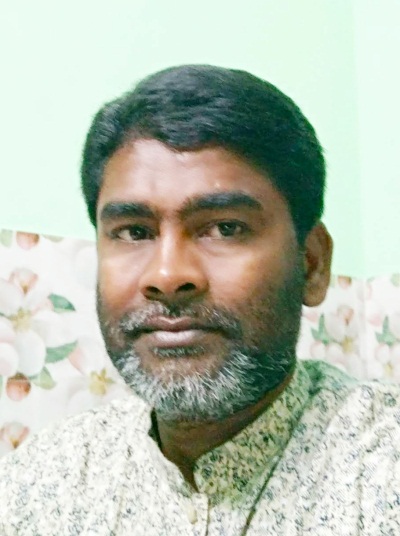 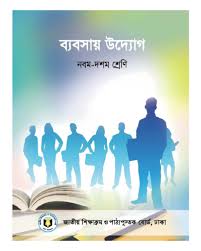 মোহাম্মদ মুশফেকুছ সালেহীন
সহকারী শিক্ষক (আইসিটি)
জামালপুর রেলওয়ে উচ্চ বিদ্যালয় ,
জামালপুর।
মোবাইল নং-০১৮৪২৬২৭৮৩৭ 
E-mail : salehinm7@gmail.com
বিষয়ঃ      ব্যবসায় উদ্যোগ
শ্রেণীঃ      নবম
অধ্যায়ঃ    সপ্তম
সময়ঃ       ৫০ মিনিট
ছবিগুলো লক্ষ্য করি
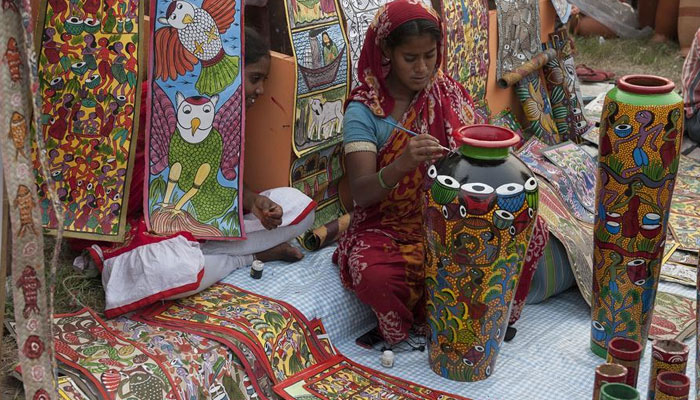 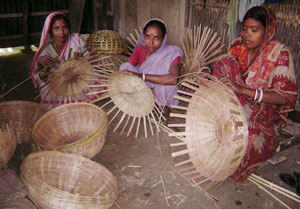 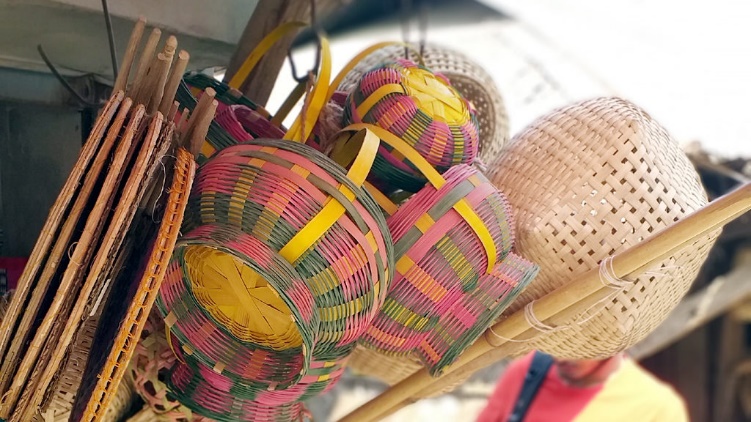 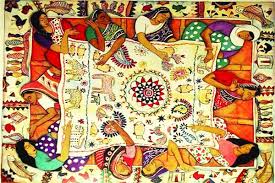 Lm Ashab Uddin Ridoy
…
আজকের পাঠ…….
“কুটির শিল্প”
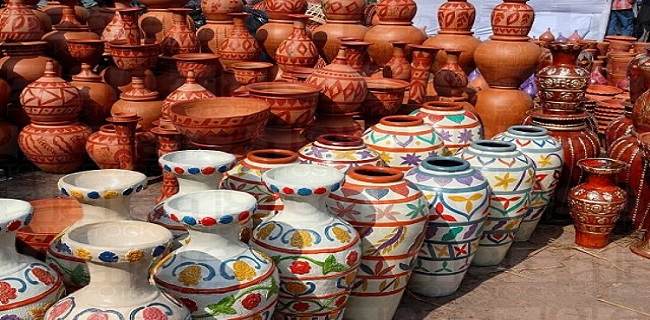 শিখনফল
এই পাঠ শেষে শিক্ষার্থীরা...
কুটির শিল্প কী তা বলতে পারবে;
কুটির শিল্পের বৈশিষ্ট্য ব্যাখ্যা করতে পারবে;
কুটির শিল্পের উপযুক্ত ক্ষেত্রগুলো চিহ্নিত করতে পারবে।
পরিবার কেন্দ্রীক
মূলধন সর্বোচ্চ ৫ লক্ষ টাকা
কুটির শিল্পের বৈশিষ্ট্য
সর্বোচ্চ জনবল ১০জন
দেশীয় প্রযুক্তির ব্যবহার
স্থানীয় কাঁচামাল ব্যবহার
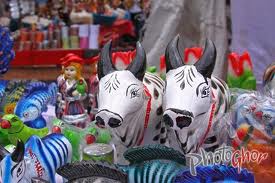 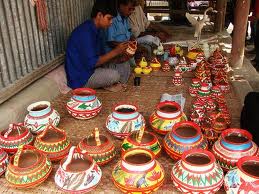 মৃৎ শিল্প
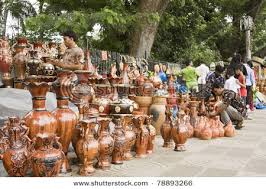 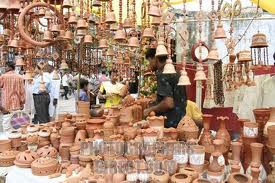 বল তো এগুলো কিসের তৈরি?
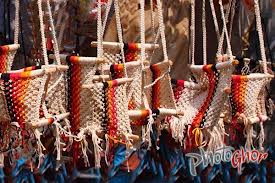 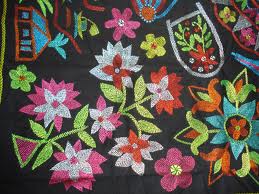 হস্ত শিল্প
নক্শি কাঁথা
পাটের  দোলনা
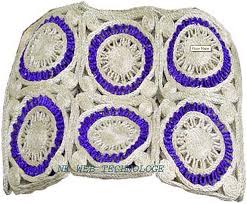 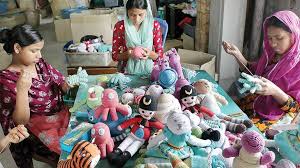 পাটের থলে
হাতে তৈরি পুতুল
একক কাজ
১। মৃৎ  শিল্প কি ? 
 ২। মৃৎ  শিল্প ও হস্ত শিল্পের মধ্যে পার্থক্য কী  ?
বাঁশ ও বেত শিল্প
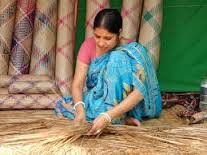 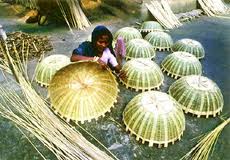 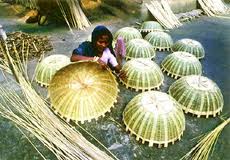 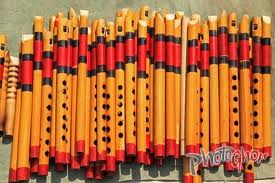 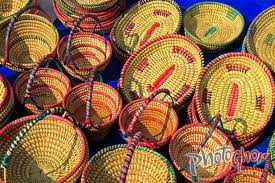 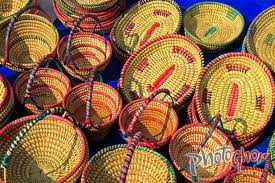 বল তো এগুলো কিসের তৈরি?
ঝিনুক শিল্প
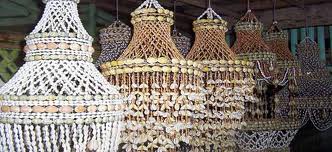 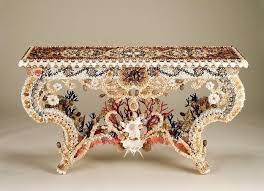 তাঁত শিল্প
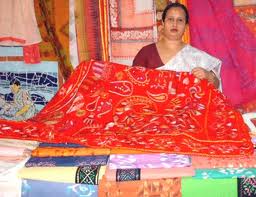 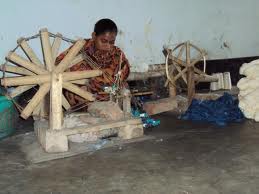 দলীয় কাজ
*তাঁত শিল্পের উপর ৭টি বাক্য লিখো ?
মূল্যায়ন
১/ কুটির শিল্প কী?
২/ কুটির শিল্পের ৩টি ক্ষেত্রের নাম বল।
৩/ কুটির শিল্পের ২টি বৈশিষ্ট্য বল।
বাড়ির কাজ
কুটির শিল্পের উপযুক্ত ক্ষেত্রসমূহ উদাহরনসহ ২টির বর্ননা খাতায় লিখে নিয়ে আসবে।
ধন্যবাদ সবাইকে
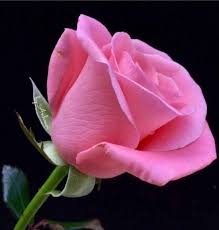 আল্লাহ হাফেজ